豐豐富富地進神國
怎樣在疫情中過今天的生活
主日學：豐豐富富地進神國
彼得後書：從恩典到行為
人在救恩中的責任：分外的殷勤
基督徒的成長
從內到外的成長
要付代價的成長
多方面的成長
漸進式的成長
成長的必要性
恩惠平安
應許:神的性情
神能
生命敬虔
情慾
認
識
主
耶
穌
世界
基督的義
信心
從內到外的成長
成長是可能的
成長是自然的
因重生成長、不是改進
好行為不是得救的條件
要付代價的成長
從分外的殷勤、到更加的殷勤
為要得到那給我們的極大應許
因己經擁有神賜給我們的神能
多方面的成長
信心

德行

知識

節制


忍耐

虔敬

愛弟兄

愛眾人
漸進式的成長
有了 …又要加上
多而豐富的贈予
多方面漸進的成長
不是在強調成長的次序性
	而是在敘述成長的多樣性
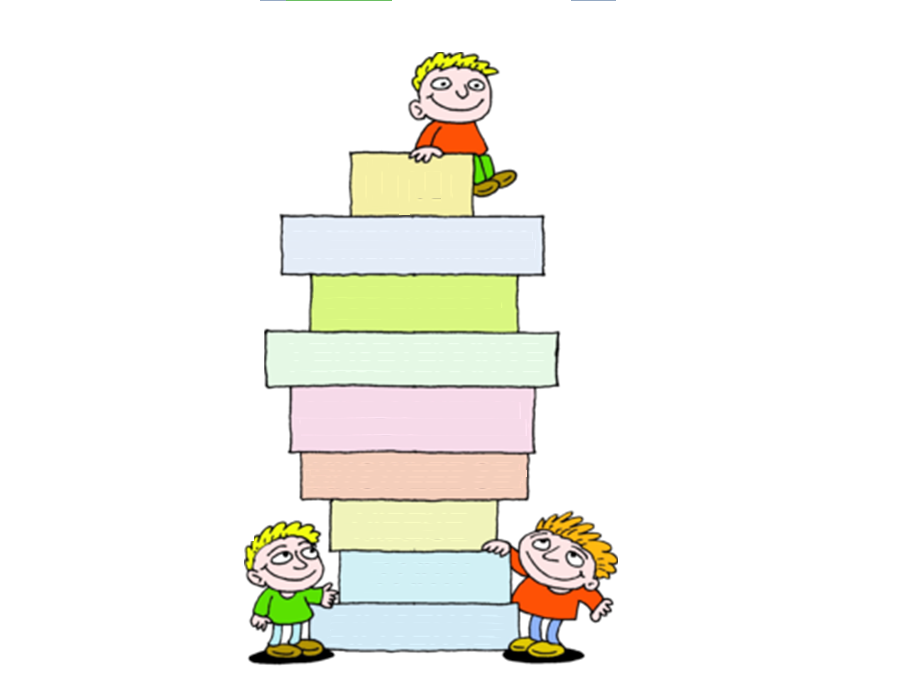 愛眾人
愛弟兄
虔敬
忍耐
節制
知識
德行
信心
殷勤
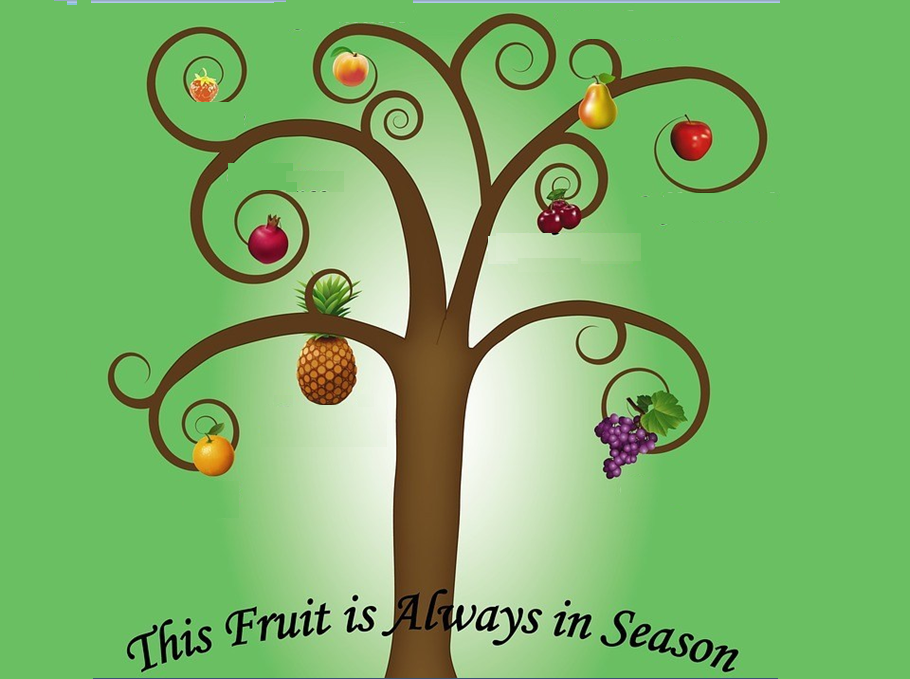 愛眾人
虔敬
忍耐
愛弟兄
知識
節制
德行
信心
殷勤
成長的必要性
閒懶不結果子的危險
忘了舊日罪中的光景
看不清楚當今的情況
不知道失腳是容易的
得蒙召被揀選的確據
確認自己的得蒙召與被揀選
警覺自己有隨流失去的危險
成聖和得救的相關性
豐豐富富進我們主、 救主、耶穌基督永遠的國